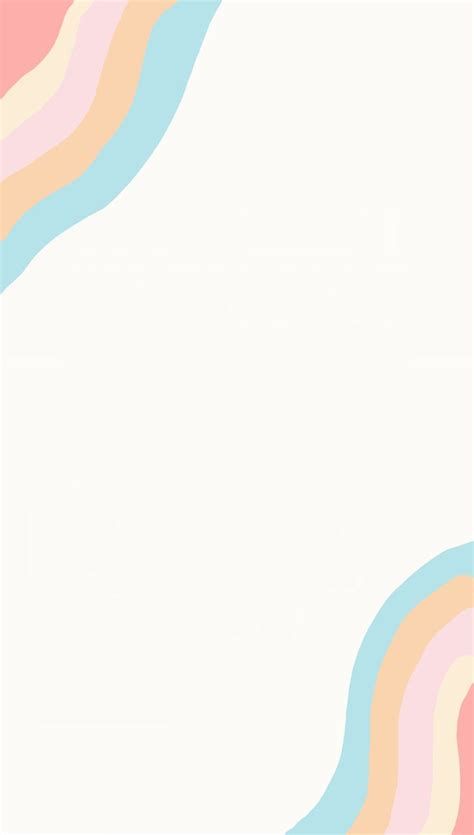 Escuela Normal de Educación Preescolar
Licenciatura en Educación Preescolar
Ciclo Escolar 2020 – 2021
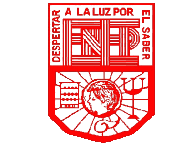 Unidad 1. Lo que Sabemos de las Artes Visuales
 
 Tema: TECNICA GRÁFICA 

Curso: Artes Visuales

Maestro: Silvia Erika Sagahón Solís 

Alumna: Paulina Guerrero Sánchez #9

Grado y Sección: 3°A


16 de mayo, 2021				Saltillo, Coahuila
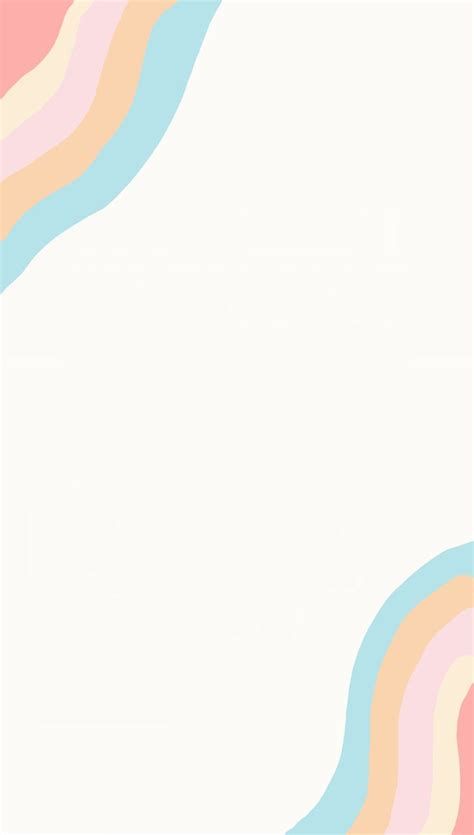 Situación Didáctica
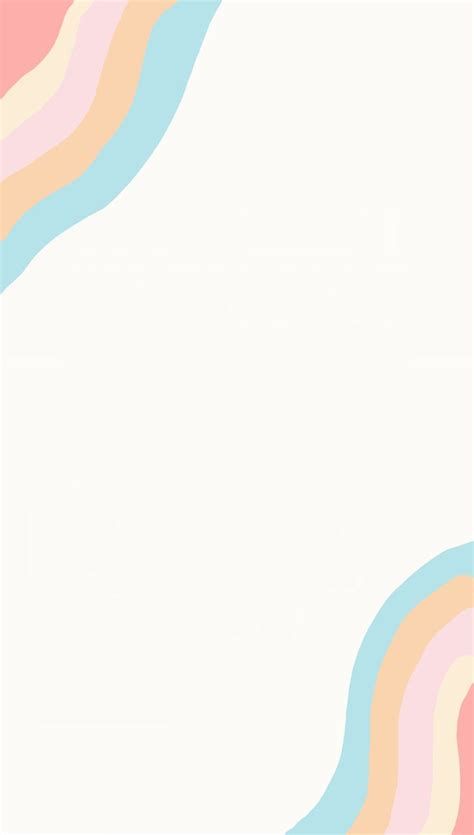 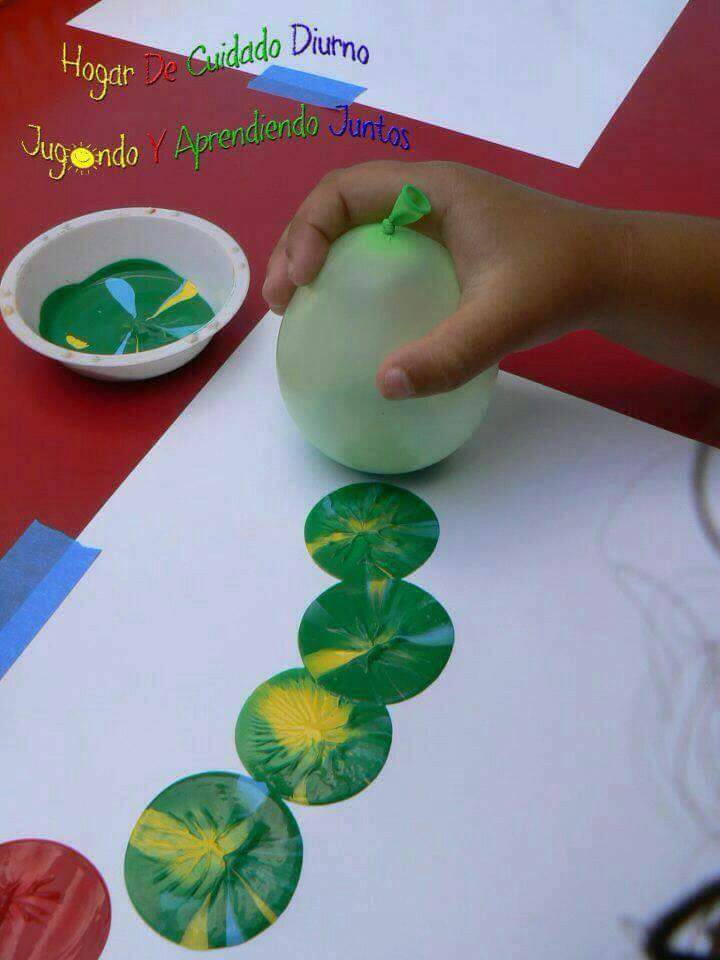 Ejemplo de la actividad